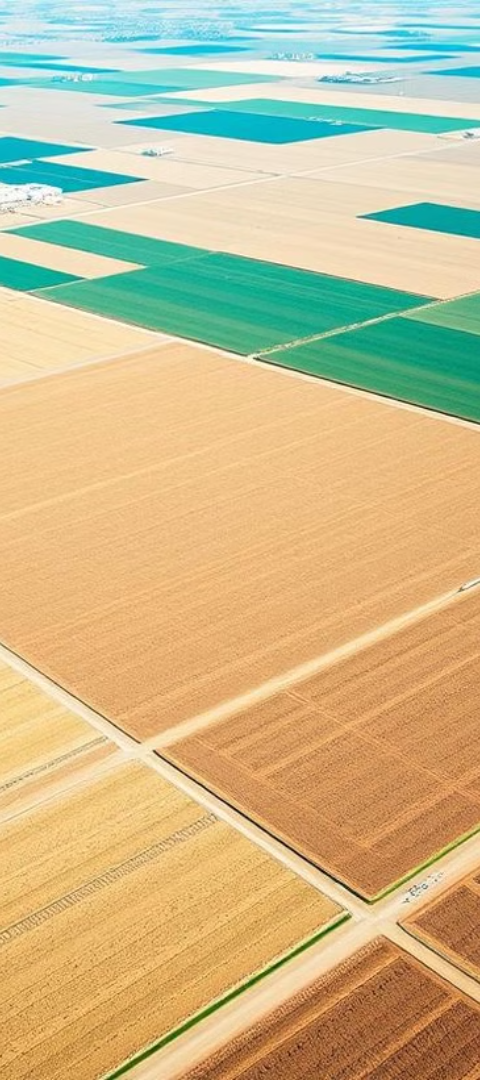 МИНИСТЕРСТВО СЕЛЬСКОГО ХОЗЯЙСТВА РЕСПУБЛИКИ УЗБЕКИСТАН
ТАШКЕНТСКИЙ ГОСУДАРСТВЕННЫЙ АГРАРНЫЙ УНИВЕРСИТЕТ
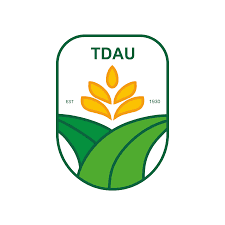 Современное состояние и перспективы развития АПК в Республике Узбекистан
М.Х.Саидов
Профессор, доктор экономических наук.
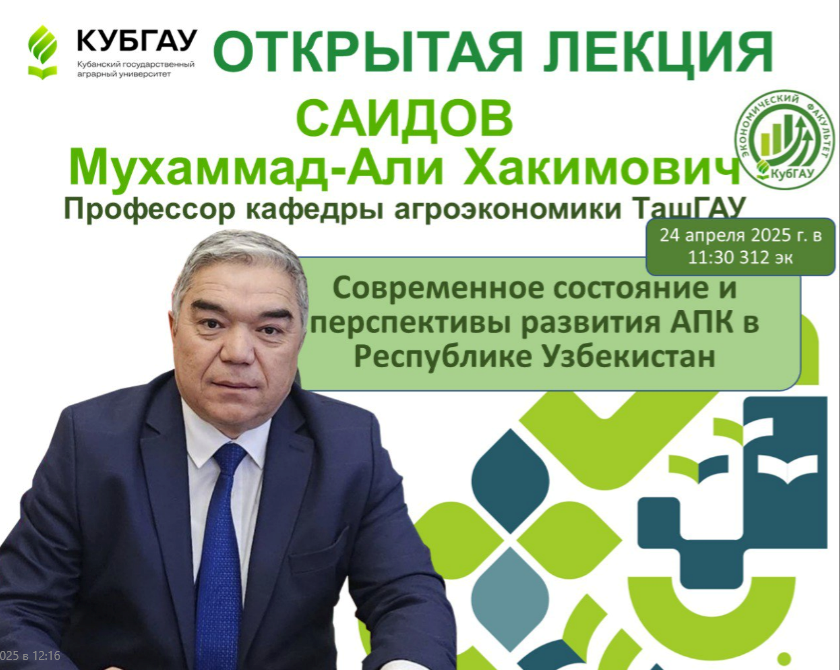 Сельское хозяйство Узбекистана: Ключевые показатели
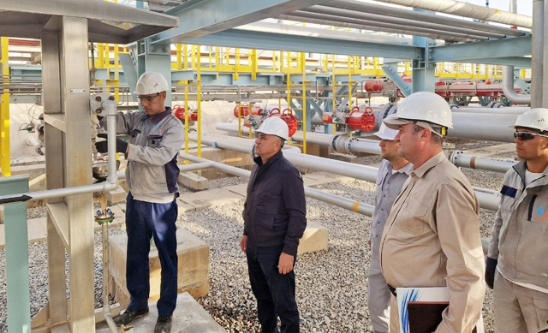 Аграрно-промышленный комплекс (АПК) Узбекистана – важная составляющая национальной экономики.
В 2024 году валовая добавленная стоимость сельского, лесного и рыбного хозяйства составила 20,66 млрд долларов США, увеличившись на 3,1% по сравнению с 2023 годом.
Общий объем производства продукции (услуг) в сельском, лесном и рыбном хозяйстве достиг 36,20 млрд долларов США, что является значительной долей в структуре ВВП страны.
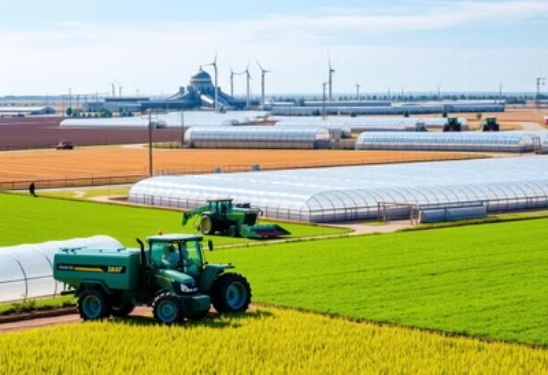 Сектор демонстрирует устойчивый рост: 2023 год – 4,1%, 2022 год – 3,6%, 2021 год – 4,0%, 2020 год – 2,9%.
Уровень неформальной экономики в сельском хозяйстве оценивается в 63,6%.
Экспорт и занятость в агропромышленном комплексе Узбекистана
Экспорт
Занятость
В сельском хозяйстве занято 4,9 миллиона человек, это 26,8% от общего числа занятых в Узбекистане.
В 2024 году экспорт сельхозпродукции составил 2,79 миллиарда долларов США, увеличившись на 10,3% по сравнению с 2023 годом.
Аграрный сектор – важный источник рабочих мест.
Основная статья экспорта – плодоовощная продукция.
Низкие темпы роста занятости, несмотря на повышение производительности, подчеркивают стратегическую роль сельского хозяйства в экономике.
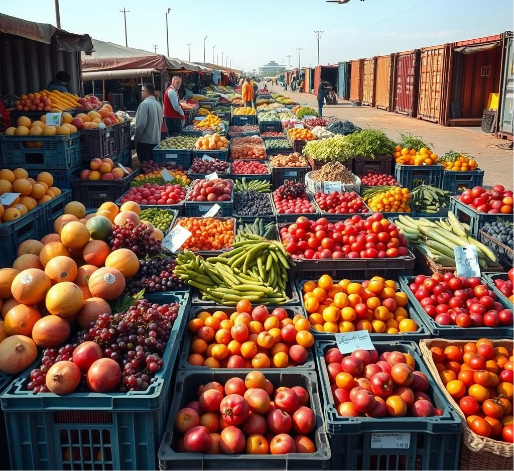 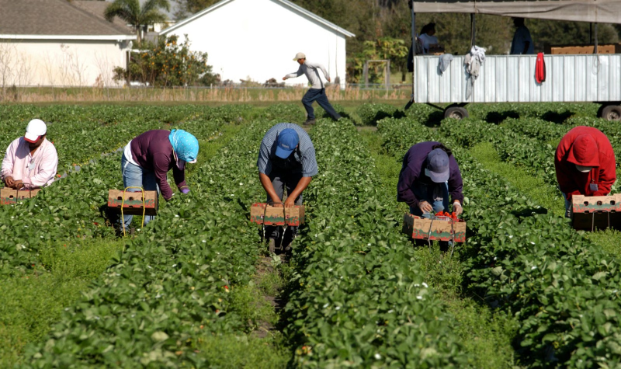 Разделение сельского хозяйства на отрасли:
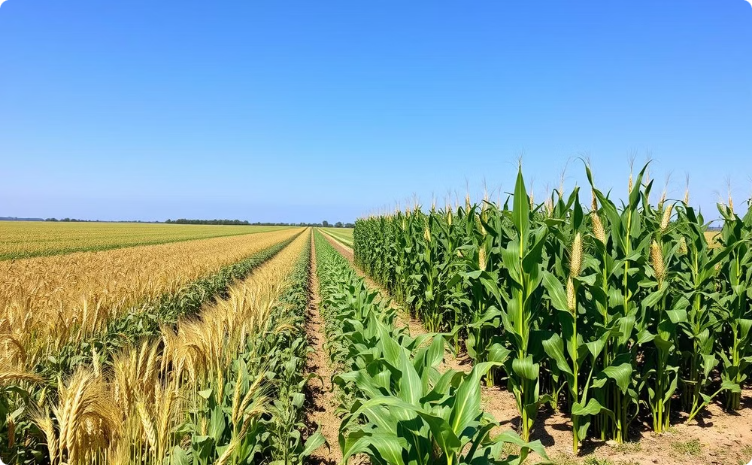 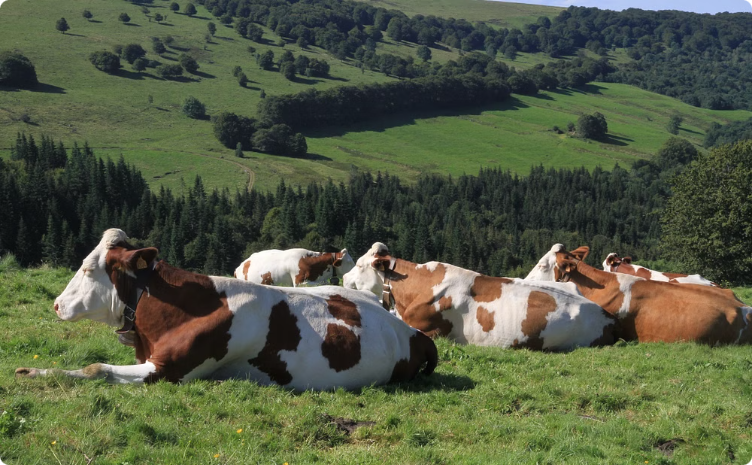 Растениеводство
Животноводство
Объем производства: 22,17 миллиарда долларов (61,2%)
Объем производства: 13,80 миллиарда долларов (37,8%)
Основные отрасли сельского хозяйства Узбекистана и их вклад в общий объем производства.
Годовой объем производства основных продуктов
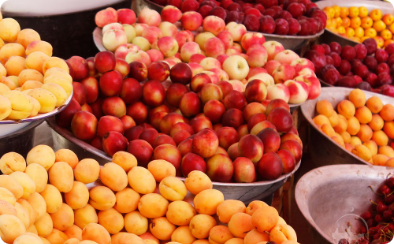 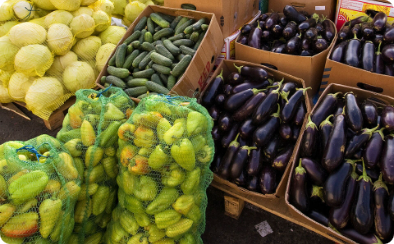 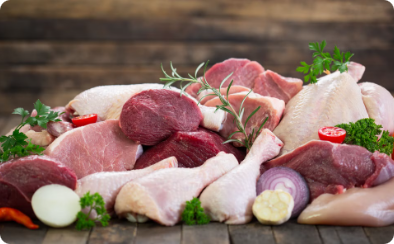 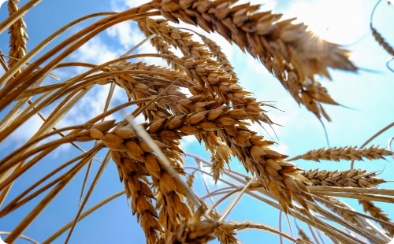 Фрукты
Овощи
Зерновые культуры
Мясо
2,1 млн тонн
9,5 млн тонн
2,5 млн тонн
7,4 млн тонн
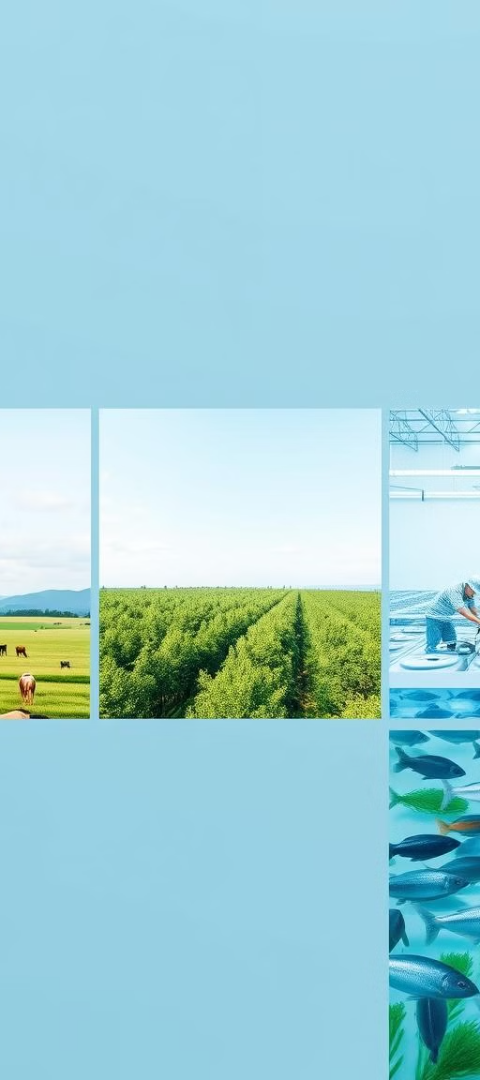 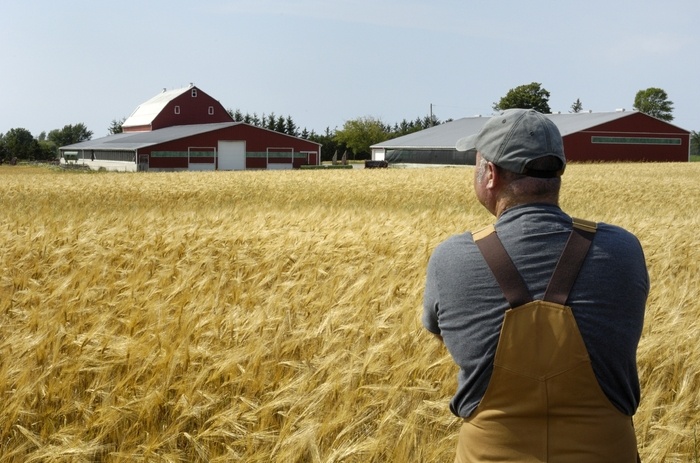 Структура предприятий в сельском хозяйстве Узбекистана (2025)
Количество предприятий и организаций (исключая фермерские и дехканские хозяйства) по состоянию на 1 января 2025 года:
Земледелие, животноводство и услуги
Рыбное хозяйство
Лесное хозяйство
2 615 единиц
228 единиц
28 109 единиц
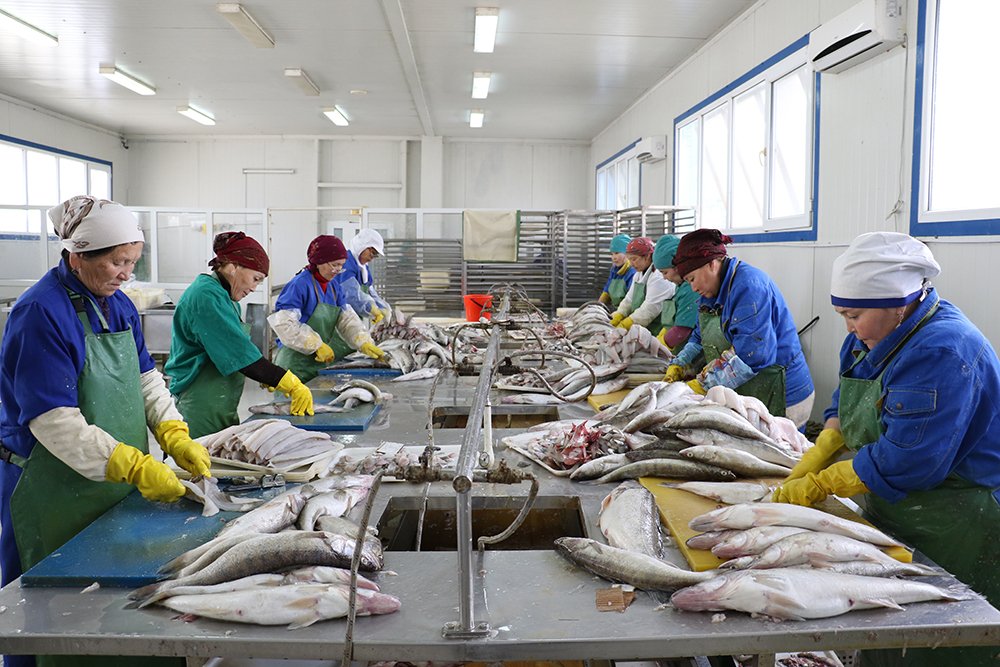 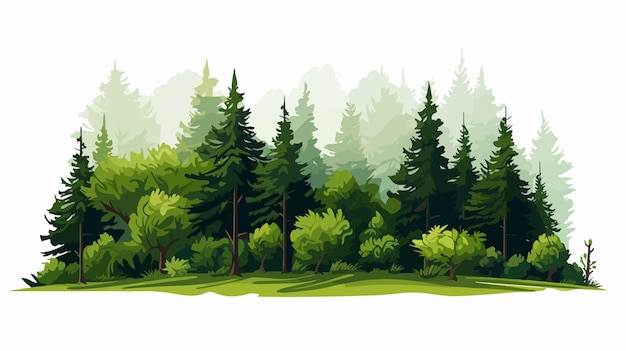 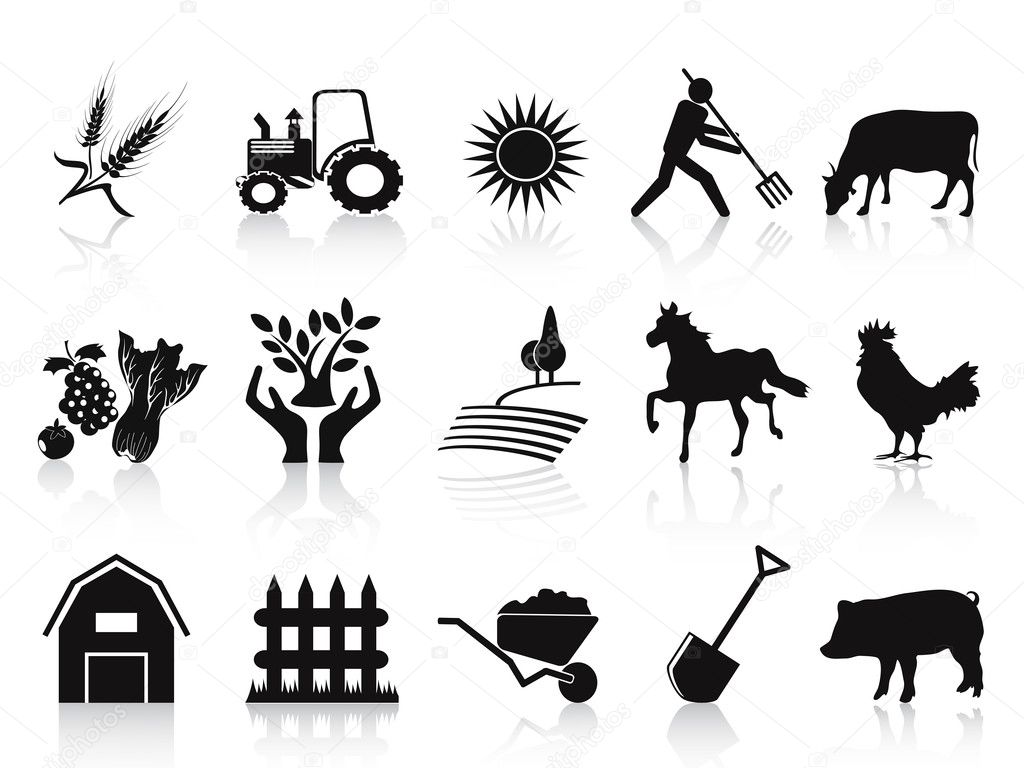 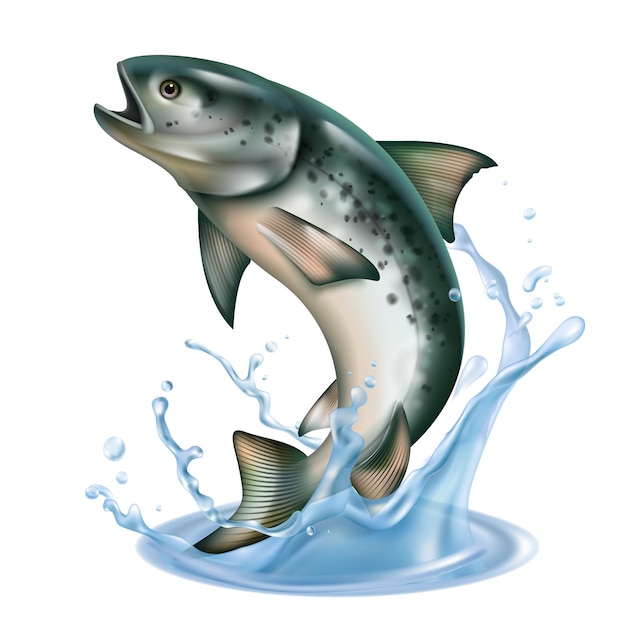 Наибольший объем продукции (услуг) сельского, лесного и рыбного хозяйства по регионам в 2024 году
Объем продукции 
(млрд сум)
Объем продукции (млрд долларов)
Область
Самаркандская область
57 452,0
4,46
Андижанская область
46 494,9
3,61
Ташкентская область
44 379,0
3,44
Кашкадарьинская область
44 293,5
3,43
Ферганская область
44 043,4
3,42
Бухарская область
41 871,5
3,25
Навоийская область
21 813,1
1,69
Республика Каракалпакстан
17 970,7
1,39
Сырдарьинская область
15 926,3
1,23
Объем производства продукции сельского хозяйства в 2024 году
(в тоннах)
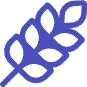 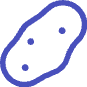 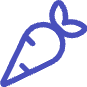 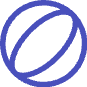 Зерновые культуры
Картофель
Овощи
Бахчевые культуры
8 855,2 тыс.
3 716,8 тыс.
11 994,8 тыс.
2 683,6 тыс.
Увеличение на 4,8%
Увеличение на 4,0%
Увеличение на 3,8%
Увеличение на 5,1%
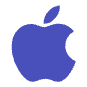 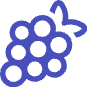 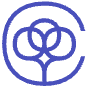 Фрукты и ягоды
Виноград
Хлопок-сырец
3 271,2 тыс.
1 825,8 тыс.
2 938,1 тыс.
Увеличение на 4,8%
Увеличение на 5,4%
Снижение на 20,8%
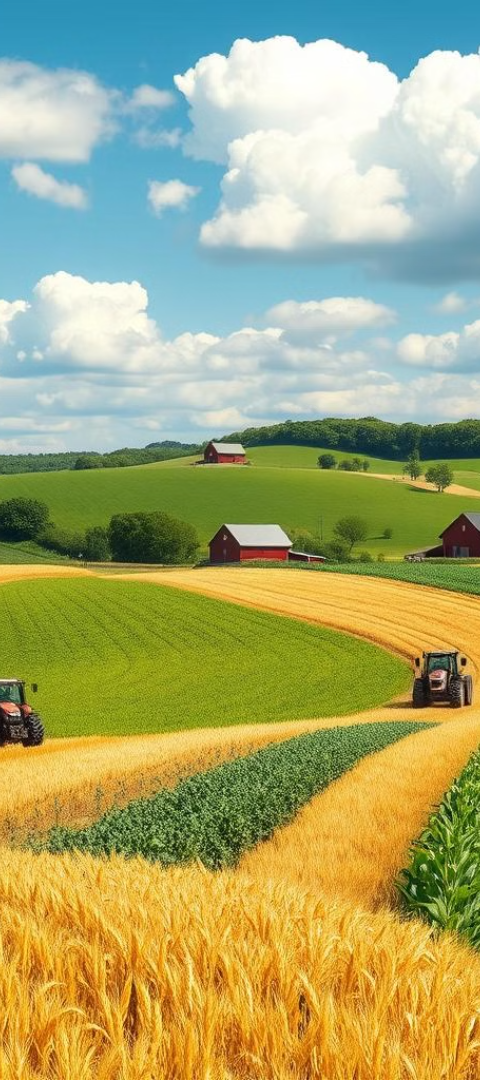 Производство сельскохозяйственной продукции в 2024 году (январь-декабрь)
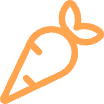 Овощи
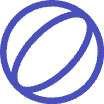 Бахчевые культуры
11 994,8 тыс. тонн
2 683,6 тыс. тонн
103,8%
105,1%
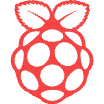 Фрукты и ягоды
3 271,2 тыс. тонн
104,8%
Производство животноводческой продукции в 2024 году
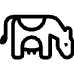 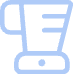 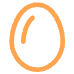 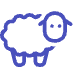 Мясо (в живом весе)
Молоко
Яйца
Стриженая шерсть
2 942,5 тыс. тонн, 
103,9% к 2023 году
12 443,8 тыс. тонн
8 805,4 млн,
39,9 тыс. тонн
103,7% к 2023 году
Поголовье сельскохозяйственных животных в Узбекистане на 1 января 2025 года
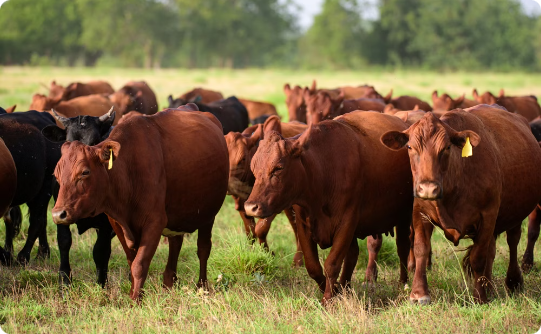 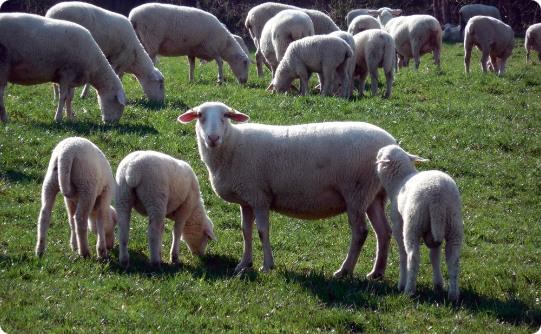 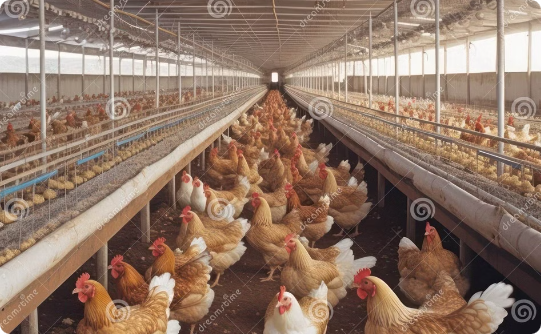 Крупный рогатый скот
Птица
Овцы и козы
14 389,8 тыс. голов (на 1,8% больше, чем на 1 января 2024 года)
106 588,9 тыс. голов (на 3,4% больше)
24 589,1 тыс. голов (на 2,0% больше)
Стратегия развития сельского хозяйства Республики Узбекистан на 2020-2030 годы
Указ Президента Республики Узбекистан от 23 октября 2019 года №УП-5853
Основная цель стратегии - повышение конкурентоспособности агропродовольственного сектора.
Обеспечение продовольственной безопасности населения
Создание благоприятного агробизнес-климата и цепочек добавленной стоимости
Снижение роли государства в управлении сферой и повышение инвестиционной привлекательности
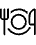 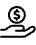 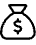 Обеспечение рационального использования природных ресурсов и охрана окружающей среды
Развитие современных систем государственного управления
Поэтапная диверсификация государственных расходов в поддержку сектора
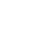 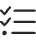 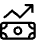 Развитие науки, образования, систем информационных и консультационных услуг в сельском хозяйстве
Развитие сельской местности
Создание прозрачной системы отраслевой статистики
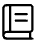 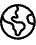 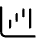 Ожидаемые результаты от реализации Стратегии
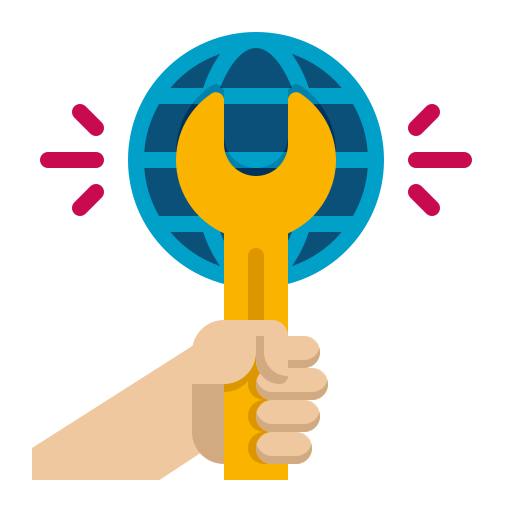 Земельные ресурсы
Производительность и переработка
Реформы и стандарты
Освоение 1,1 млн га сельскохозяйственных земель.
Рост производительности труда в 1,7 раза в сельском хозяйстве.
Отмена госучастия в производстве хлопка и зерновых.
Повышение эффективности 535,6 тыс. га богарных, пастбищных и других земель.
Создание мощностей по переработке 3,4 млн тонн сельхозпродукции.
Свободное размещение высокопродуктивных культур по типу земель.
Полная инвентаризация сельскохозяйственных земель.
Увеличение переработки до 30%, экспорт до 20 млрд долларов к 2030 году.
Перевод аграрных вузов на самофинансирование.
Расширение орошаемых земель за счет водосберегающих технологий.
Создание прозрачной системы выделения и изъятия земель.
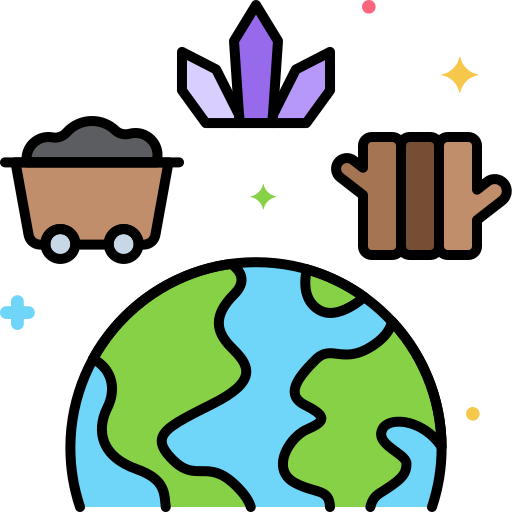 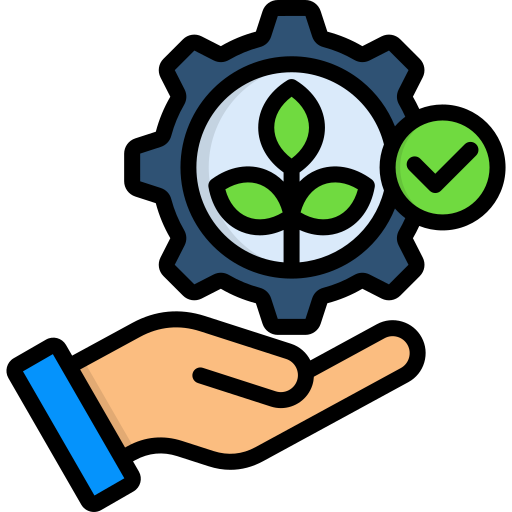 Развитие рыночных услуг в сельском хозяйстве на основе конкуренции.
Внедрение стандартов надлежащей сельскохозяйственной и экологической практики (GAEP) у сельхозпроизводителей, а также надлежащей производственной практики (GMP) в аграрном предпринимательстве и других стандартов качества.
Работы выполнены до 2025 года: Обеспечение пищевой безопасности
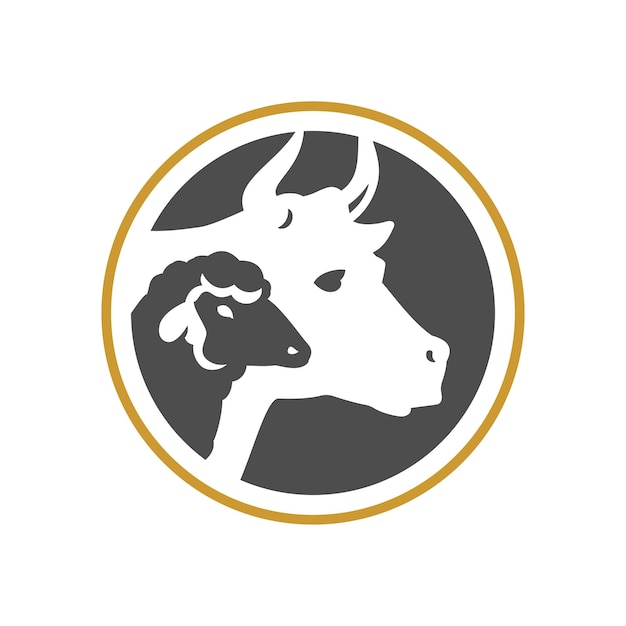 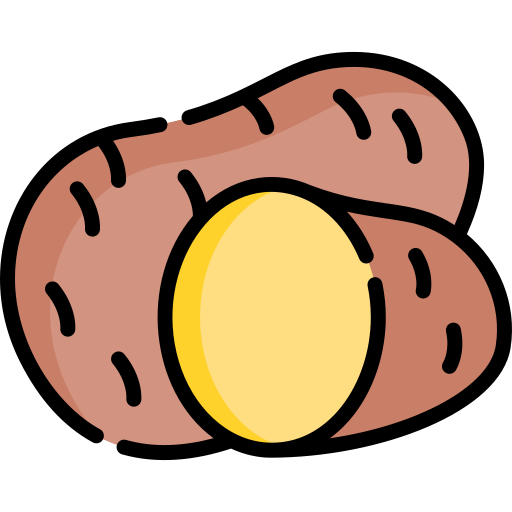 Картофелеводство
Животноводство
Выращено 4 миллиона тонн картофеля. Созданы новые местные сорта в Узбекско-Венгерском селекционном центре. 7000 га специализированы на выращивании семенного картофеля.
Реализовано 2237 проектов на 10,3 трлн сумов. Импортировано 23 тыс. голов КРС, 165 тыс. овец и коз, 1,6 млн племенных кур.
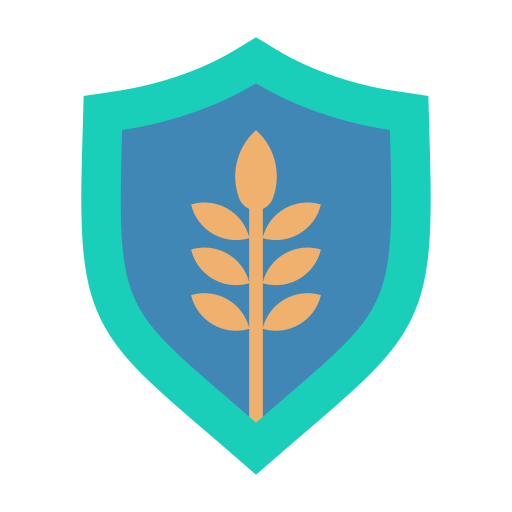 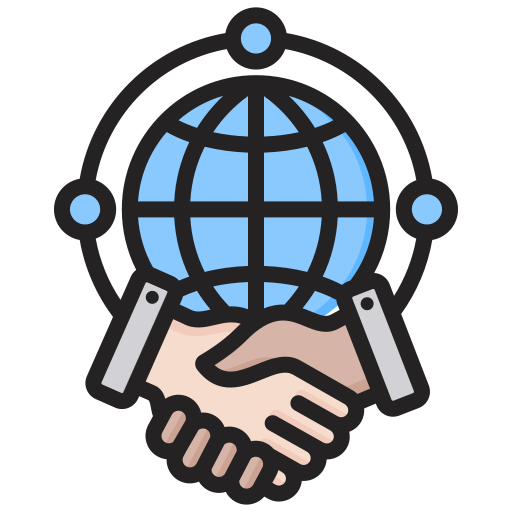 Международные стандарты
Глобальная продовольственная безопасность
1500 сельскохозяйственных субъектов внедрили международные стандарты (Global GAP, Organic, ISO, HALAL и др.). Площади под выращивание продукции увеличились до 46 000 га.
Место Узбекистана в индексе «Глобальная продовольственная безопасность» поднялось на 12 мест (73 место из 113 стран).
ЗНАЧЕНИЕ СТРАТЕГИЧЕСКОГО РАЗВИТИЯ СЕЛЬСКОГО ХОЗЯЙСТВА
Стадии переработки хлопка-сырца
Агропромышленная среда и цепочка добавленной стоимости
Инвестиции и рабочие места
Производство сельскохозяйственных культур
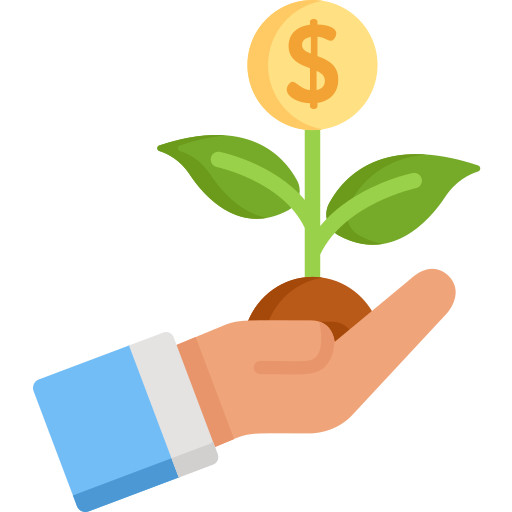 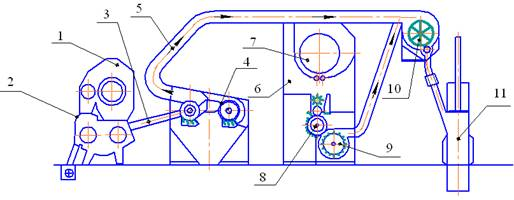 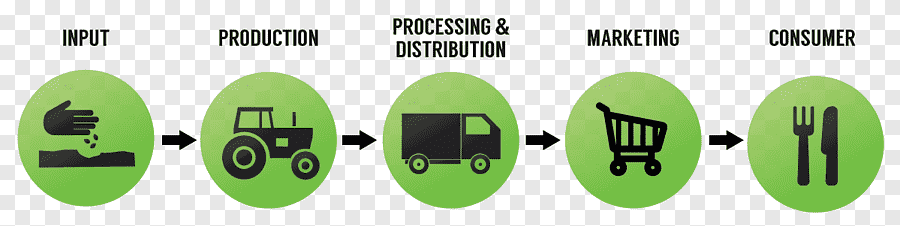 Впервые в истории Нового Узбекистана выращено 3,7 млн ​​тонн сельскохозяйственных культур
В агропромышленных кластерах реализовано 506 инвестиционных проектов на сумму 2,3 трлн сумов
17 кластеров (12,7%) имеют 5 стадий
В 2024 году запущены:
22 (16,4%) - 4 стадии
12 новых хлопко-текстильных комбинатов
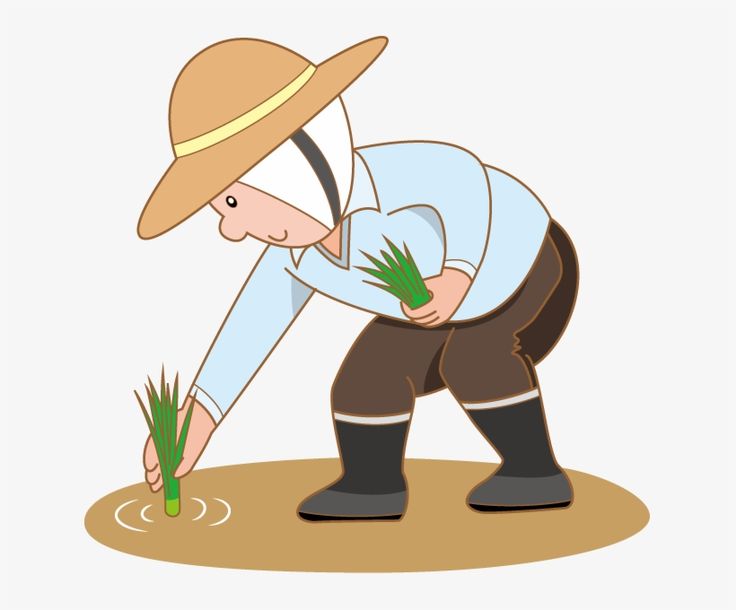 31 (23,2%) - 3 стадии
43 зерноперерабатывающих кластера
42 (31,3%) - 2 стадии.
Создано 94,7 тыс. новых рабочих мест.
35 производственных кооперативов.
Средняя урожайность составила 36,6 т/с.
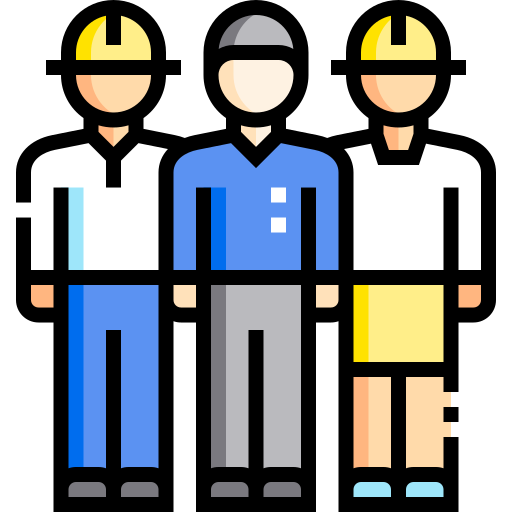 ЗНАЧЕНИЕ СТРАТЕГИЧЕСКОГО РАЗВИТИЯ СЕЛЬСКОГО ХОЗЯЙСТВА
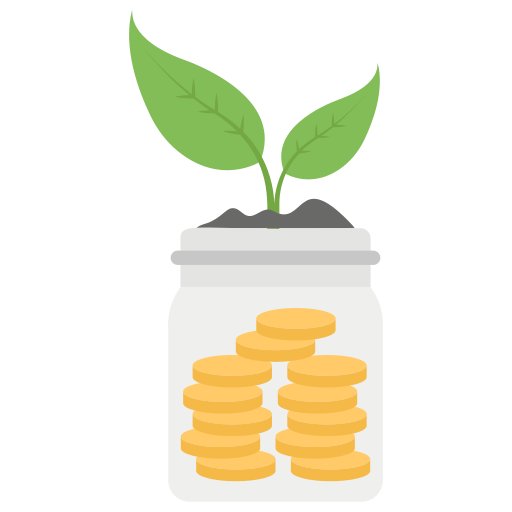 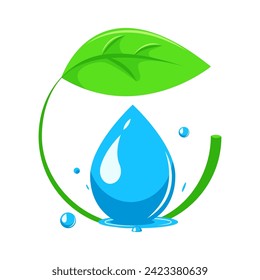 Инвестиции в сельское хозяйство
Эффективное использование земельных и водных ресурсов
Сокращение участия государства в управлении отраслью
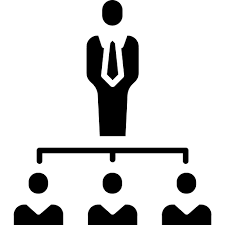 Согласно инвестиционной программе текущего года планируется потратить 988 миллионов долларов (410 миллионов долларов по 8 проектам в МВФ, 578,6 миллиона долларов по 16 проектам прямых инвестиций). За прошедший период было освоено 460,3 миллиона долларов, 319,5 миллиона долларов прямых иностранных инвестиций и 64 миллиона долларов прямых инвестиций.
В этом году введено в эксплуатацию около 92 тыс. га (92%) земель, на 56 тыс. га посеяно сельскохозяйственные культуры. Сегодня с местными акимами принимаются меры по вводу в эксплуатацию еще 9 тысяч гектаров земли. Также в прошлом году водосберегающие технологии были внедрены на 297 тысячах гектаров.
В целях повышения инвестиционной привлекательности было сокращено участие государства в отводе земель, полностью отказались от практики принудительного размещения посевов, а также отменена практика государственного заказа и определения закупочной цены в выращивании хлопка и зерна.
Ключевые аспекты стратегического развития сельского хозяйства
Развитие госуправления
Ускорение трансформации
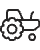 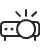 В рамках административных реформ на Министерство сельского хозяйства возложено проведение единой политики, переданы комитеты, агентства и инспекция.
Для ускорения трансформационных процессов в аграрном секторе создан «Офис управления проектами».
Диверсификация расходов
Поддержка через субсидии
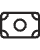 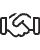 На выращивание и закупку плодоовощной продукции выделено 286 миллиардов сумов льготных кредитов.
1 206 заявителям выделено 172,5 миллиарда сумов субсидий через АТ «Агросубсидия» на 24 вида субсидий.
Интеграция науки и образования
Развитие агросервиса
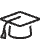 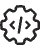 В Ферганской области развернута деятельность Международного института пищевых технологий и инженерии, принято 130 студентов.
На основе опыта Центра агросервиса Ташкентской области во всех регионах созданы центры агросервиса.
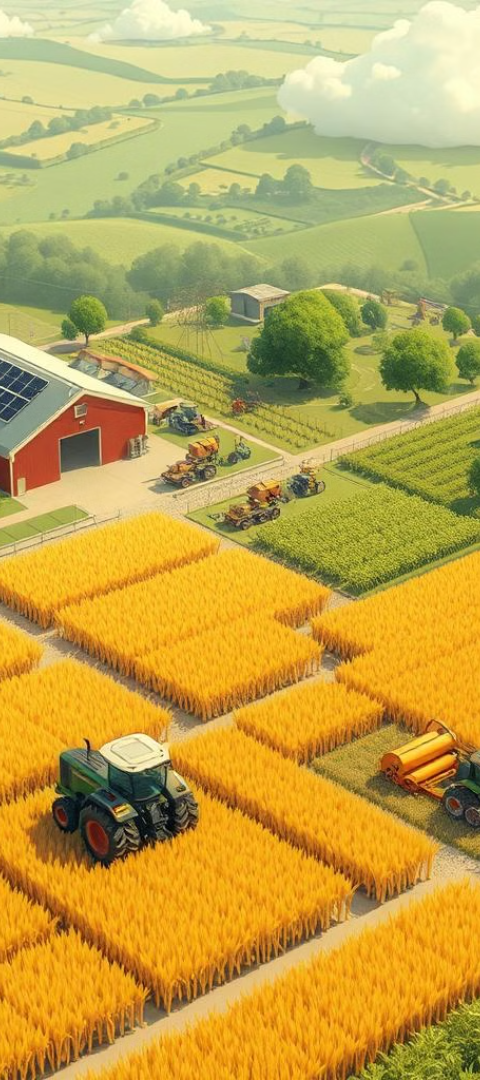 Основные направления стратегического развития сельского хозяйства
Развитие сельских территорий
Земельные ресурсы
1
2
243 тысячам граждан выделено 91,3 тыс. га земли. Создано 30 тысяч фермерских хозяйств, обеспечено 75 тысяч рабочих мест.
Создано 8 агрологистических центров для хранения 40 тысяч тонн продукции. Введены в эксплуатацию теплицы на 4300 га.
Цифровизация и прозрачность
3
Усовершенствована система «Е-IJARA» для сбора и согласования документов. Расширены возможности системы «Агросубсидия» до 45 видов субсидий.
ЗНАЧЕНИЕ СТРАТЕГИЧЕСКОГО РАЗВИТИЯ СЕЛЬСКОГО ХОЗЯЙСТВА
Ключевые показатели
2025
2030
2018
2021
$2,3 млрд.
Экспорт сельскохозяйственной и пищевой продукции
$2,8 млрд.
$10 млрд.
$23 млрд.
Доля работников пищевой и легкой промышленности (Относительно общей численности сельскохозяйственных рабочих)
6%
10%
15%
20%
Повышение производительности труда в сельском хозяйстве (в долларах на одного работника в год)
$3,900
$8,000
$4,500
$6,000
Рост доли переработанной продукции в экспорте
30%
35%
40%
25%
Площадь (высокого уровня) засоленных земель
45%
37%
43%
41%
Процент недоедающих среди населения
0,02%
5%
6,3%
3%
СПАСИБО ЗА ВНИМАНИЕ!
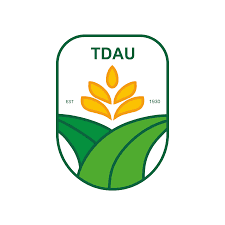 Ташкентский государственный аграрный университет
профессор кафедры  " Агроэкономика"
Саидов Мухаммад-Али Хакимович
Тел.: +99 890 316 77 07
E-mail: 3167707@gmail.com